新EDISON（衛星運用工学データベースシステム）の開発
高木亮治、北條勝巳
ISAS/JAXA
2014年度「宇宙科学情報解析シンポジウム」
1
内容
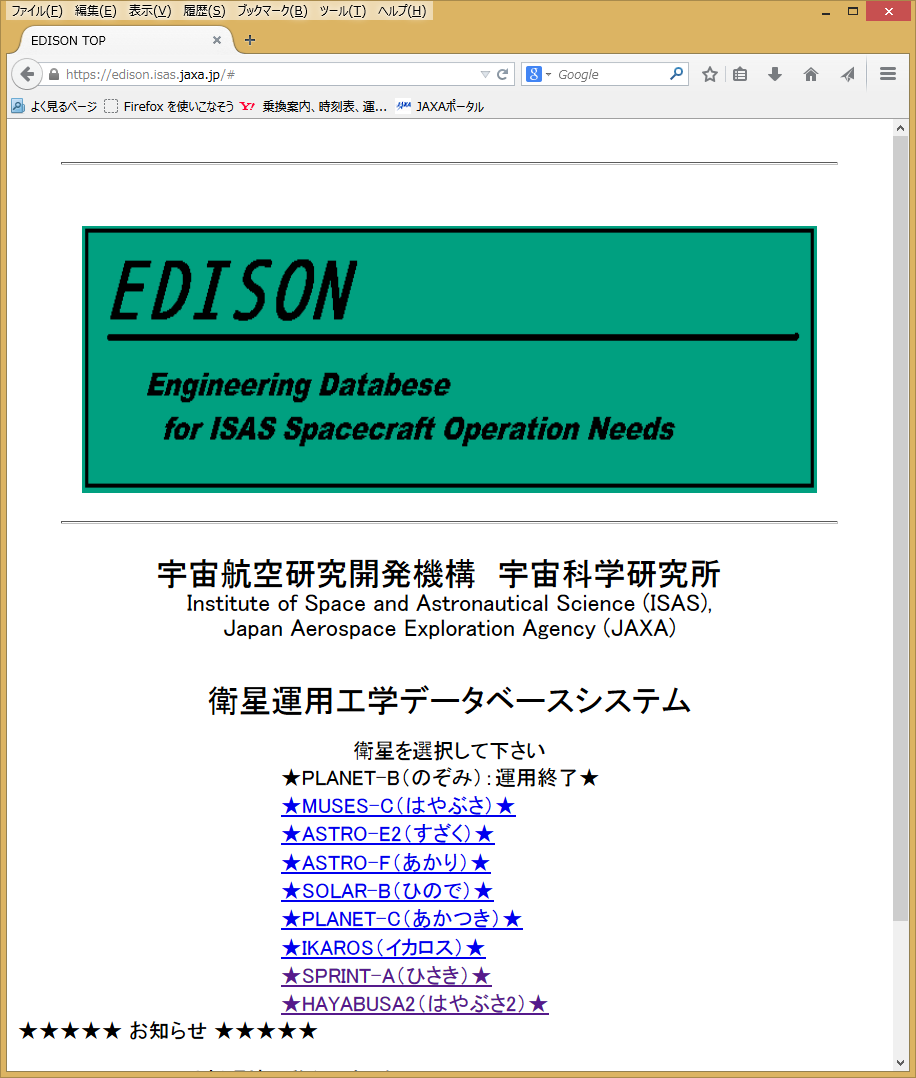 EDISONとは？
旧EDISON
新EDISON
開発のねらい
システム概要
まとめ
2014年度「宇宙科学情報解析シンポジウム」
2
EDISONとは？（目的）
Engineering Database for ISAS Spacecraft Operation Needs
科学衛星運用工学データベースシステム
目的
衛星・探査機の運用支援
異常時の原因究明
衛星工学上の解析支援
観測データ解析のための基本データ供給
2014年度「宇宙科学情報解析シンポジウム」
3
EDISONとは？（特徴）
衛星・探査機の運用、工学的データ解析に有益な（広範囲の）各種データを一括管理
HKテレメトリデータ、設備監視、追跡、軌道要素、アンテナ予報値、可視、コマンド履歴、…
全てのデータは物理量で提供
データはWebI/Fで提供
構築、維持管理におけるコスト低減化
2014年度「宇宙科学情報解析シンポジウム」
4
EDISONとは？（実績）
火星探査機「のぞみ」（：運用終了）
小惑星探査機「はやぶさ」
X線天文衛星「すざく」
赤外線天文衛星「あかり」
太陽観測衛星「ひので」
金星探査機「あかつき」
小型ソーラー電力セイル実証機「イカロス」
惑星分光観測衛星「ひさき」
小惑星探査機「はやぶさ2」
旧EDISON
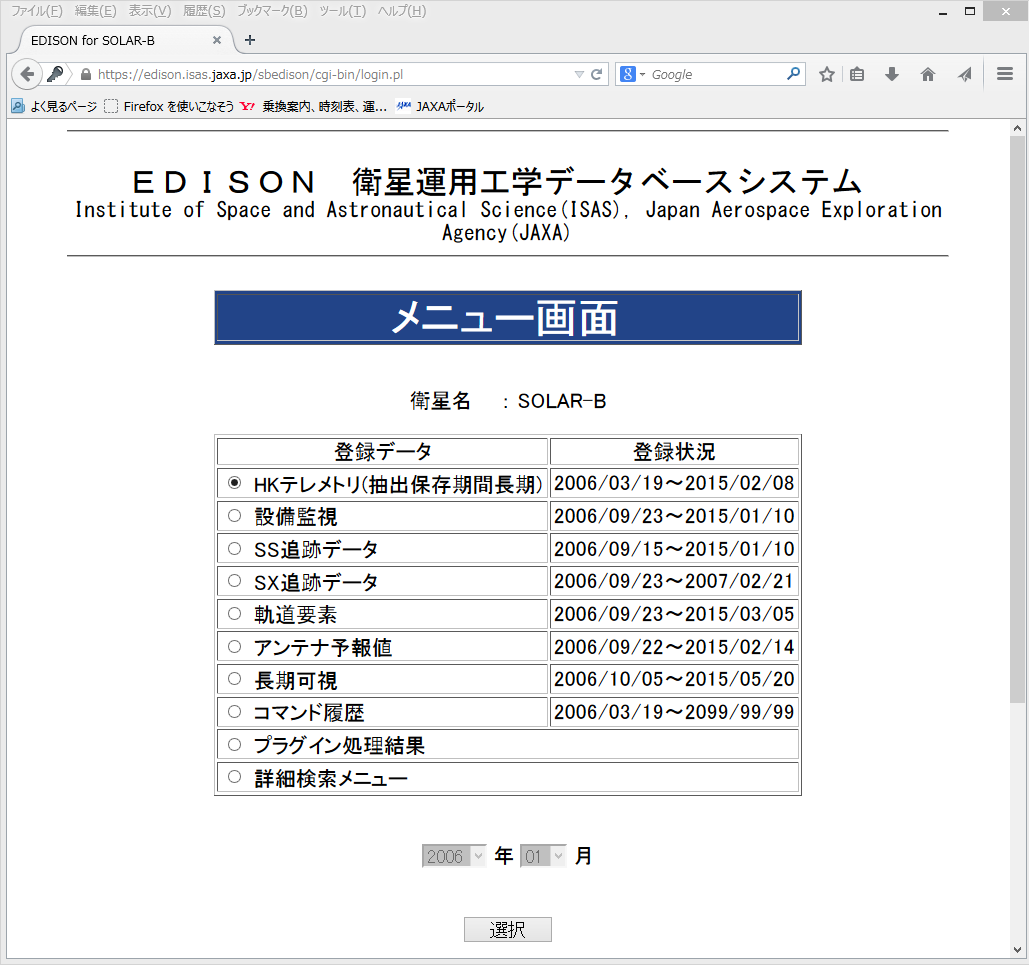 新EDISON
2014年度「宇宙科学情報解析シンポジウム」
5
旧EDISON
2014年度「宇宙科学情報解析シンポジウム」
6
旧EDISON（システム構成例）
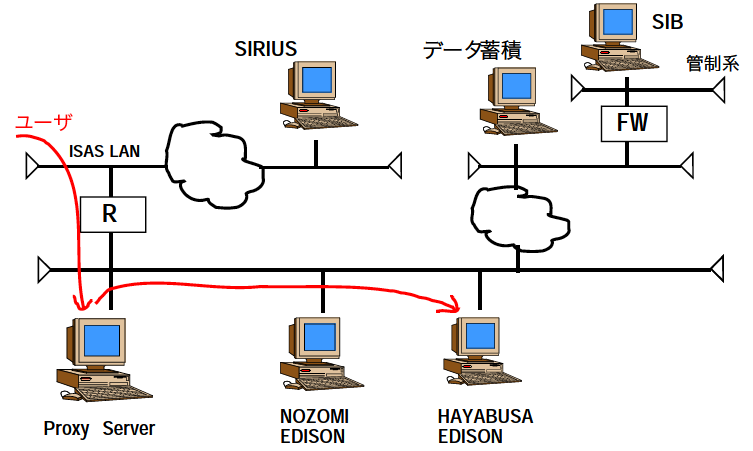 「はやぶさ」用EDISON
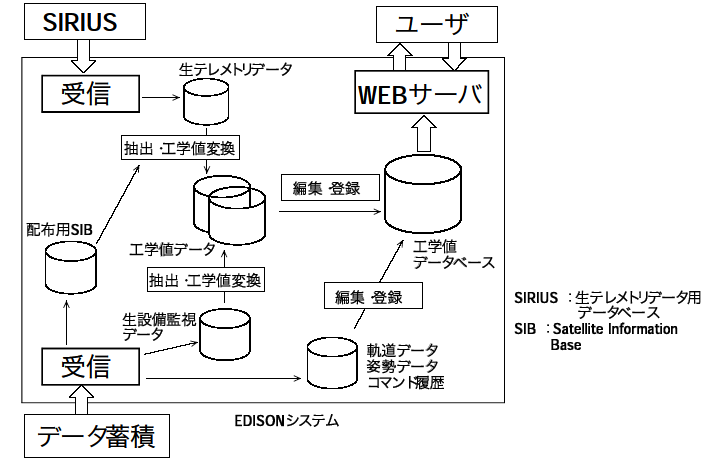 SIRIUS：生テレメトリデータ用DB
SIB：テレコマDB
データ蓄積：生データ短期蓄積・配信システム
2014年度「宇宙科学情報解析シンポジウム」
7
旧EDISON（特徴1/2）
利用頻度の高いデータを厳選
HKデータの選択
プロジェクトと調整、共通QLとの連動選択、…
地上局データの選択
姿勢、軌道データの選択
目的などに合わせて取捨選択
H/W（予算）の制約
衛星毎に一品物に近い開発
2014年度「宇宙科学情報解析シンポジウム」
8
旧EDISON（特徴2/2）
構築、維持管理コスト低減
複雑な検索機能は付加しない
各衛星・探査機関係者はISAS内外を問わずアクセス可
アクセス時にはログイン名、パスワード、メイルアドレスが必要
グループアカウント
セキュリティリスク
2014年度「宇宙科学情報解析シンポジウム」
9
新EDISON
2014年度「宇宙科学情報解析シンポジウム」
10
新EDISON（開発のねらい）
共通化による、（更なる）開発、運用コストの削減
新技術の導入（→機能強化への布石）
セキュリティ強化
ミニマム構成とオプション機能
最低限必要な機能からシステムの再開発
「オプション機能として評価→ミニマム構成へ取り込み」という流れで機能強化
2014年度「宇宙科学情報解析シンポジウム」
11
新EDISON（機能要求）
EDISONの構成機能
データを取得し、工学値に変換する。
データを蓄積する。
I/F（主にWeb）を経由してデータを配信する。
2014年度「宇宙科学情報解析シンポジウム」
12
新EDISON（データ取得・変換）
【データを取得し、工学値に変換する】
SIRIUSから生HKテレメを取得
共通化ツールを使って工学値に変換
L1TSD：工学値変換ツール
本日13:10～松崎他、「レベル1時系列データフォーマット変換ツール（FITS）の開発」
APID毎、1時間or1日単位のCSVファイルで出力
データ蓄積からその他ファイルの取得
簡単なスクリプト
共通化ツールの採用、全HKデータを対象
2014年度「宇宙科学情報解析シンポジウム」
13
新EDISON（データ蓄積）
【データを蓄積する】
CSVファイルとして蓄積
その他ファイルも蓄積（プロジェクトと調整）
コマンド計画/履歴、軌道要素、…
ファイル情報をRDB（PostgreSQL）で管理
工学値をRDBに登録
SIBからDBテーブルの自動生成
ディレクトリ名、ファイル名などから自動対応
2014年度「宇宙科学情報解析シンポジウム」
14
新EDISON（データ配信）
【I/Fを経由してデータを配信する】
PHPによる最低限の作りこみ
個別アカウント、データアクセス制御
セキュリティ強化（JAXA外からのアクセス制御）
（SQL I/F）
その他ファイルはファイル命名規則により、自動的にI/F画面を作成
セキュリティ強化、衛星毎の作りこみを排除
2014年度「宇宙科学情報解析シンポジウム」
15
新EDISON（システム図）
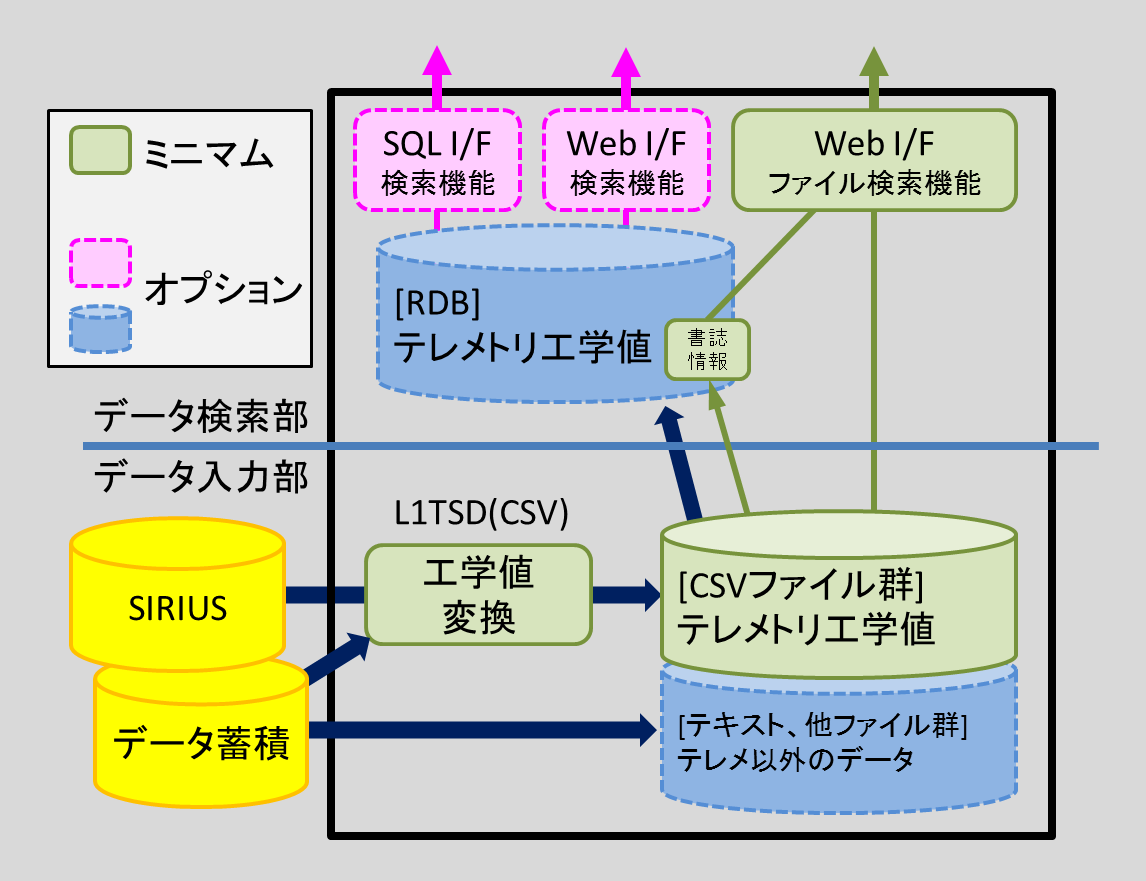 2014年度「宇宙科学情報解析シンポジウム」
16
新EDISON（ユーザー視点）
CSVファイル形式でHK工学値データを取得できる。
検索：APID、期間を指定した絞り込み
その他ファイル（テキストに限らない）を取得できる。
検索：種類、期間を指定した絞り込み
HK工学値データを取得できる。（残念ながら実利用に耐えられない？）
検索：APID、テレメ項目名、期間、サンプリング間隔を指定した絞り込み
（SQL I/Fで様々な絞り込み：パイロット的に実施）
2014年度「宇宙科学情報解析シンポジウム」
17
新EDISON（現状の成果）
衛星毎の個別対応を極力排除
共通ツール（L1TSD）、全HKテレメ対象、ファイル命名規則
サービスの限定によりシステムの簡素化
設備監視データは一時取扱いを保留
新衛星向け対応コストの大幅な削減
個別アカウントによるセキュリティ強化
検索機能高度化の土台
SQLの活用
2014年度「宇宙科学情報解析シンポジウム」
18
まとめと今後の課題
新EDISONの概要について紹介した。
開発のねらい
システム概要、成果
今後の課題
設備系データへの対応
共通化ツールの開発が必須
RDBまわりの性能改善
検索機能の高度化
2014年度「宇宙科学情報解析シンポジウム」
19